Achter Jezus aan, hoe doe je dat?
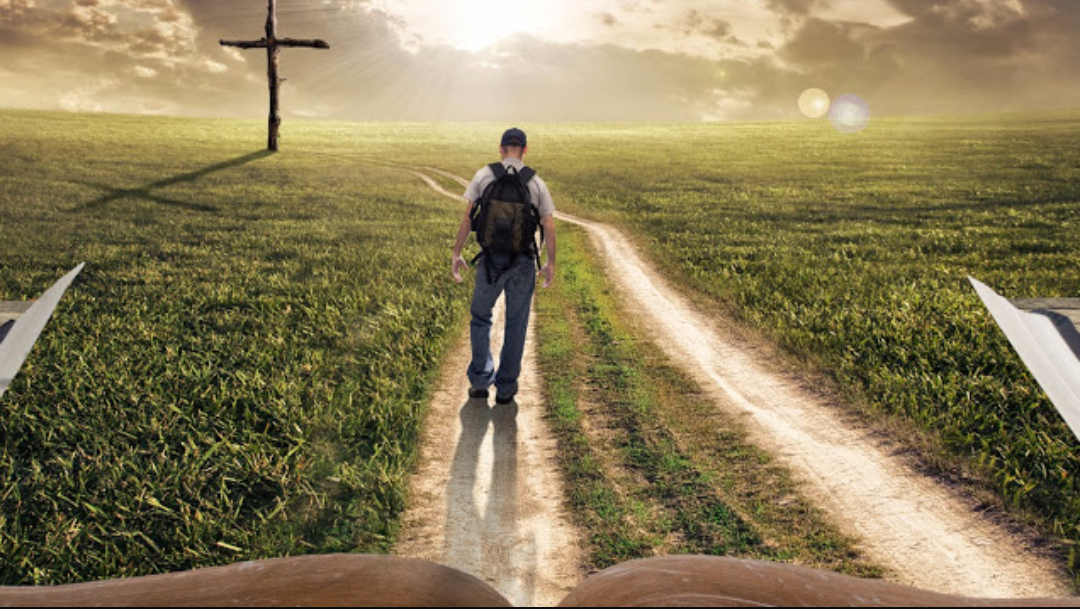 Achter Jezus aan, hoe doe je dat?
Zou je Jezus wel volgen?
Jezus volgen: 	  een vreemde gast zijn?
evangelie verkondigen
radicale overgave
Achter Jezus aan, hoe doe je dat?
Lucas 9
Vers 57: ‘Ik zal u volgen waarheen u ook gaat.’

Vers 59: ‘Heer, sta me toe eerst terug te gaan om mijn 				vader te begraven.’

Vers 61: 	‘Ik zal u volgen, Heer, maar sta me toe dat ik 				eerst afscheid neem van mijn huisgenoten.’
Achter Jezus aan, hoe doe je dat?
Lucas 9
Vers 57: ‘Ik zal u volgen waarheen u ook gaat.’

Vers 59: ‘Heer, sta me toe eerst terug te gaan om mijn 				vader te begraven.’

Vers 61: 	‘Ik zal u volgen, Heer, maar sta me toe dat ik 				eerst afscheid neem van mijn huisgenoten.’
Achter Jezus aan, hoe doe je dat?
Lucas 9
Vers 57: ‘Ik zal u volgen waarheen u ook gaat.’

Vers 59: ‘Heer, sta me toe eerst terug te gaan om mijn 				vader te begraven.’

Vers 61: 	‘Ik zal u volgen, Heer, maar sta me toe dat ik 				eerst afscheid neem van mijn huisgenoten.’
Achter Jezus aan, hoe doe je dat?
Zou je Jezus wel volgen?
Jezus volgen: 	  een vreemde gast zijn?
evangelie verkondigen
radicale overgave
Achter Jezus aan, hoe doe je dat?
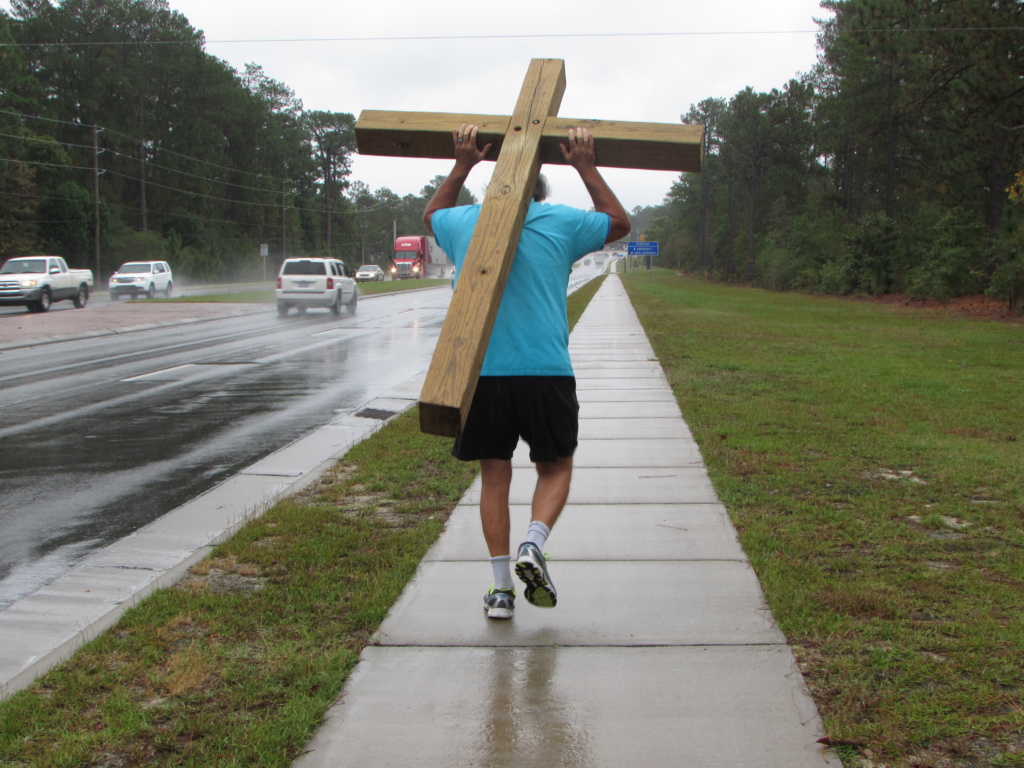 Achter Jezus aan, hoe doe je dat?
Zou je Jezus wel volgen?
Jezus volgen: 	  een vreemde gast zijn?
evangelie verkondigen
radicale overgave
Achter Jezus aan, hoe doe je dat?
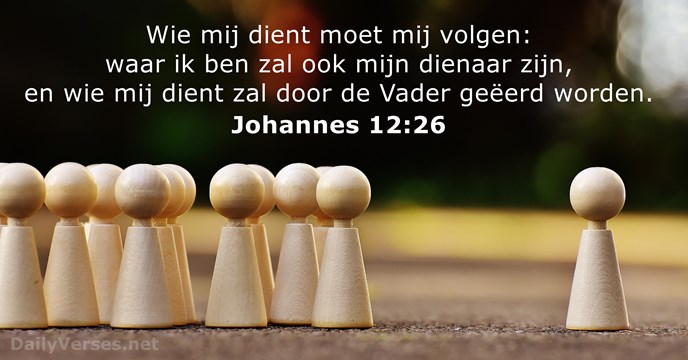 Achter Jezus aan, hoe doe je dat?
Zou je Jezus wel volgen?
Jezus volgen: 	  een vreemde gast zijn?
evangelie verkondigen
radicale overgave
Achter Jezus aan, hoe doe je dat?
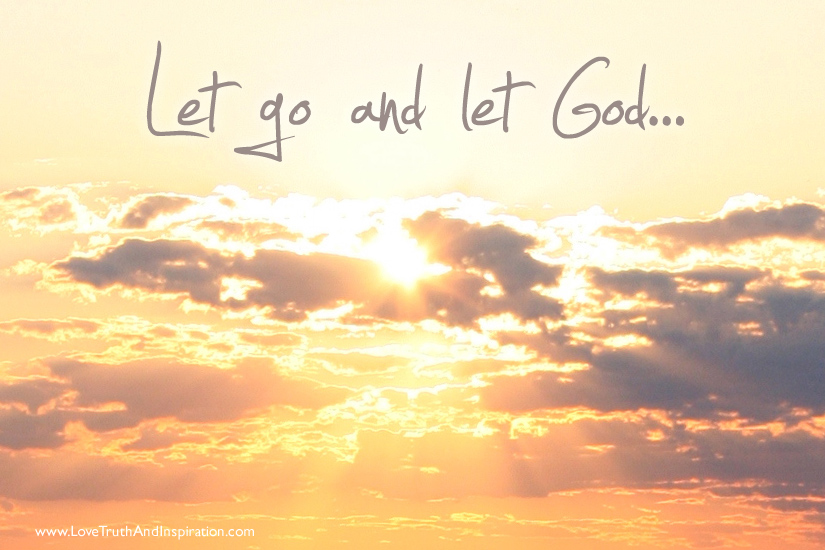 Achter Jezus aan, hoe doe je dat?
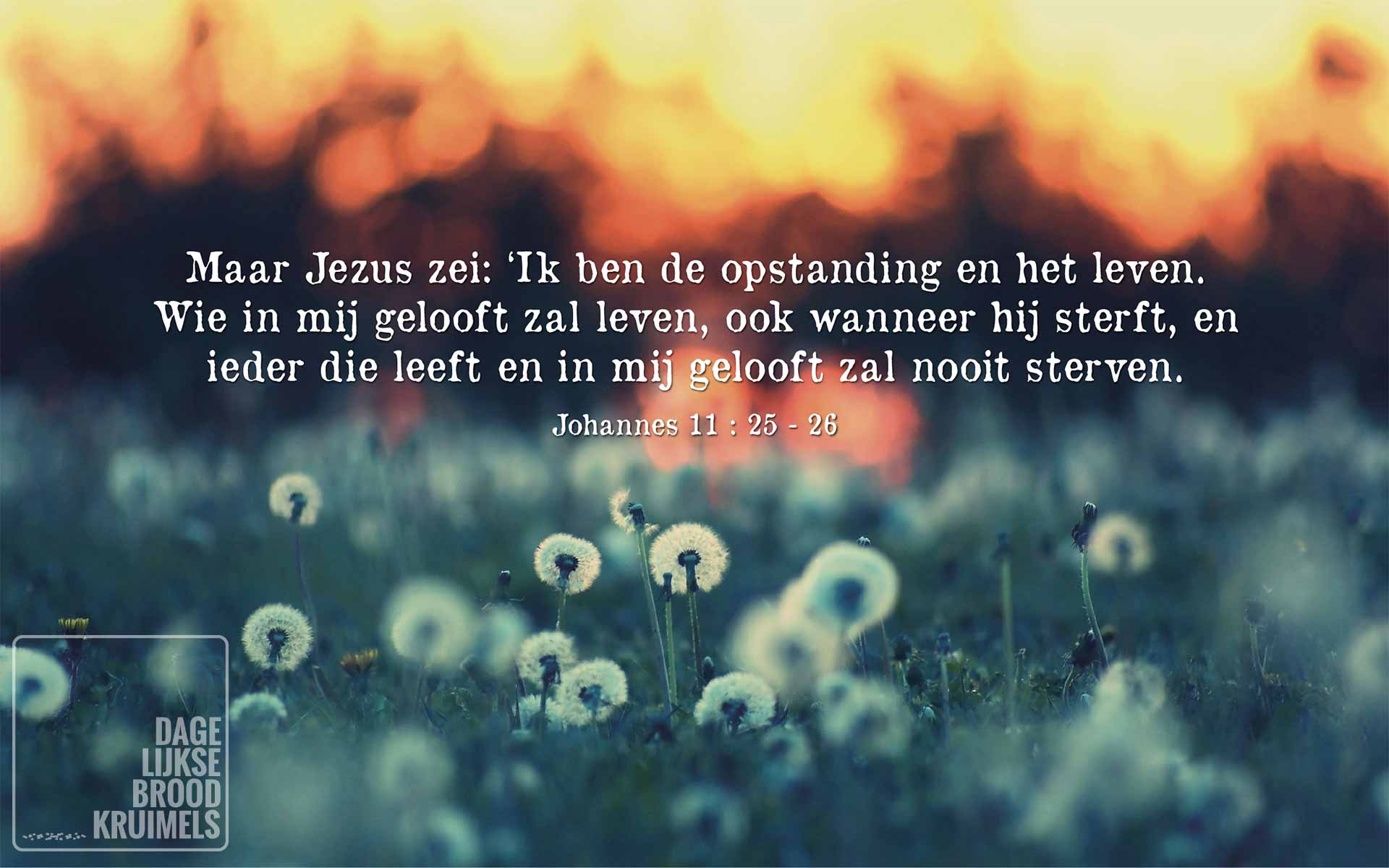